Peer-to-Peer and Social Networks
Revisiting Small World
Limitation of Watts-Strogatz model
Kleinberg argues …
	Watts-Strogatz small-world model illustrates the existence of
	short paths between pairs of nodes. But it does not give any clue about how those short paths will be discovered. A greedy search for the destination will not lead to the discovery of these short paths.
Kleinberg’s Small-World Model
Consider an                grid. Each node has a link to every node at lattice distance
        (short range neighbors)  &         long range links. Choose long-range links at
 lattice distance        with  a probability proportional to
n
p = 1, q = 2
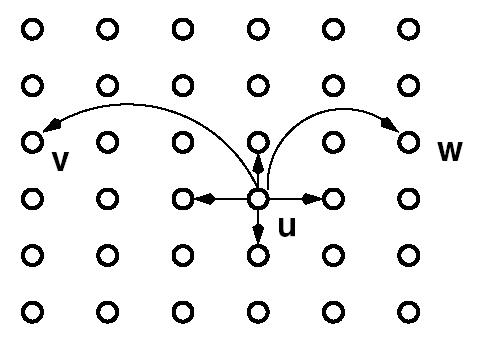 r = 2
n
Results
Theorem 1. There is a constant           (depending on      and 
	but independent of        ), so that when            , the expected
     delivery time of any decentralized algorithm is at least
Proof of theorem 1
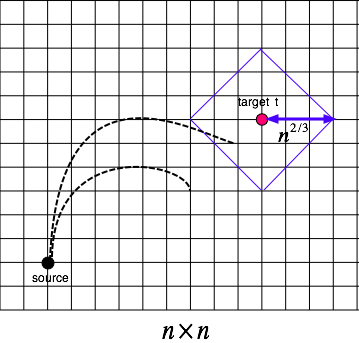 Probability to reach within
a lattice distance              from
the target  is
So, it will take an expected
number of                         steps
to reach the target.
More results
Theorem 2.  There is a decentralized algorithm A and a constant             dependent on       and       but independent of           
             so that when               and                    , the expected
	 delivery time of A is at most
Proof of theorem 2
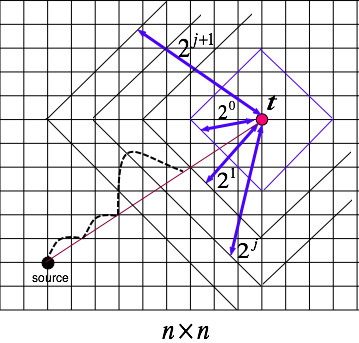 Proof continued
Main idea. 
	We show that in phase j, the expected time before the current message holder has a long-range contact within lattice distance 2j from t is O(log n); at this point, phase j will come to an end. As there are at most log n phases, a bound proportional to log2n follows.
Observation
Number of nodes at a lattice
distance       from a given node =
How many nodes are at a lattice
distance           from a given node?
Proof continued
Probability (u chooses v as a long-range contact) is 					
 

But
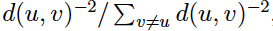 There are 4j nodes 
at distance j
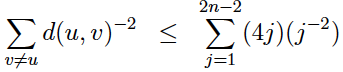 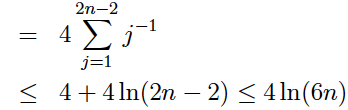 (Note: 1= ln e)
So, Probability that node v is chosen as a long range contact)
 
				≤
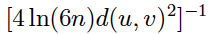 Proof
Ball Bj consists
Of all nodes within
Lattice distance
2j from the target
The maximum value of j is log n. 
When will phase j end? What is the
probability that it will end in the next step?
No of nodes within ball Bj is at least
v
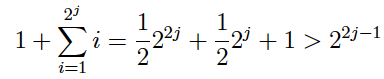 u
Phase j
Phase (j+1)
each within distance 2j+1 + 2j < 2j+2 
from the current message holder u
Proof continued
So each has a probability       
of being a long-distance contact of u, So, the search enters ball Bj with a probability of at least
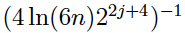 Ball Bj consists
of all nodes within
lattice distance
2j from the target
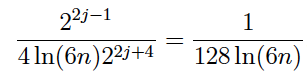 v
u
So, the expected number of steps
spent in phase j is 128 ln (6n). Since 
There are at most log n phases, the 
Expected time to reach v is O(log2 n)
Variation of search time with r
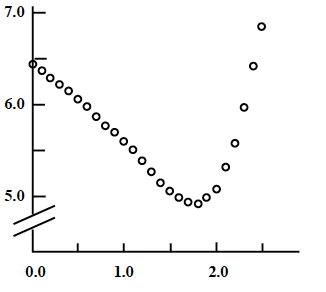 Log T
Exponent r